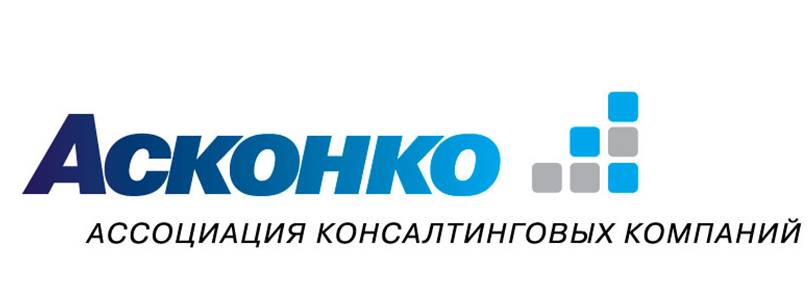 ПРЕМИЯ АСКОНКО
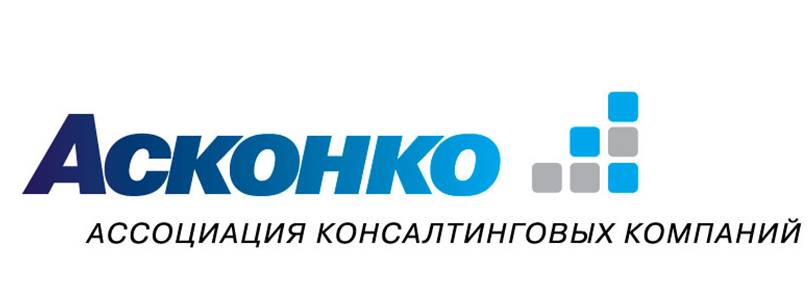 Дата создания 2008 год
1
ЧТО ТАКОЕ ПРЕМИЯ АСКОНКО?
Это почетное звание, подтверждающее, что проект компании получил высокую оценку профессионального сообщества консультантов, входящих в состав АСКОНКО
Подведение итогов и награждение победителей проводится 1 раз в год на итоговой конференции АСКОНКО
Победители выбираются из числа компаний, которые представили свои проекты на любом мероприятии АСКОНКО в течение года
В голосовании участвуют все действительные члены АСКОНКО
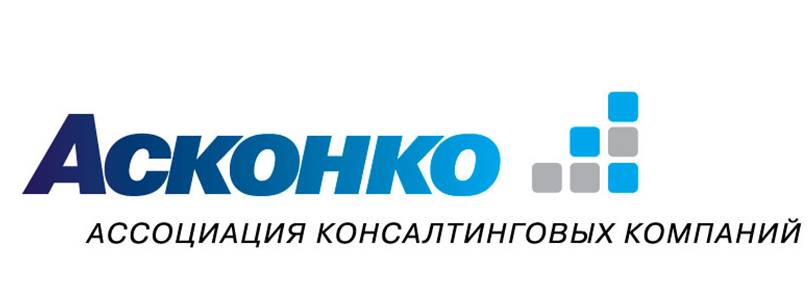 2
ЦЕЛИ ПРЕМИИ АСКОНКО
Выявить наиболее перспективные и интересные направления дальнейшего развития консалтинга в современном мире
Способствовать выстраиванию конструктивного диалога  в консалтинговом проекте, как с заказчиками консалтинговых услуг, так и в комплексных консультационных командах
Расширить возможности развития зрелого бизнеса за счет расширения сети деловых контактов и обмена опытом
Привлечь внимание к вновь образованному бизнесу, поддержать нестандартные старт-апы молодежи
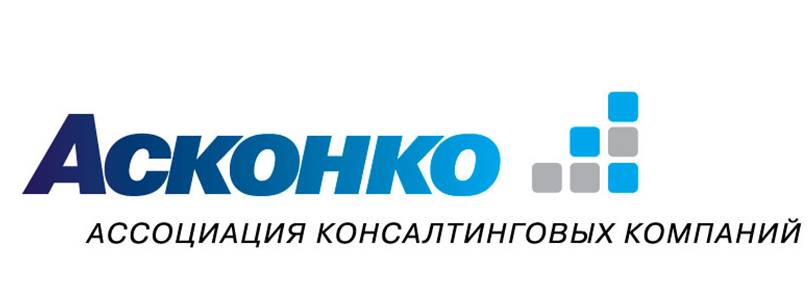 3
НОМИНАЦИИ ПРЕМИИ АСКОНКО в 2018 году
«Новая жизнь консалтинга. Нестандартные проекты и задачи»

«Эффективное сотрудничество в проекте»

«Новые горизонты развития бизнеса»
 
«Молодежный стартап»
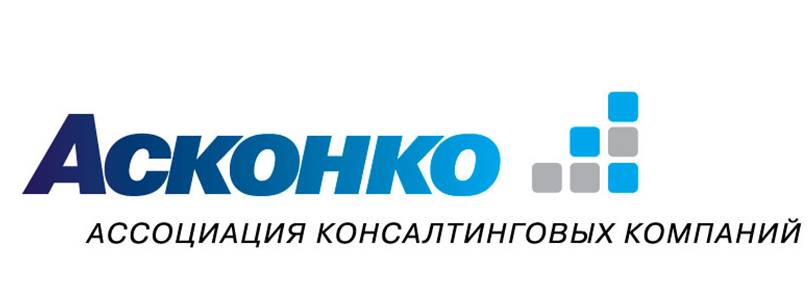 4
ПРИЕМ ЗАЯВОК
Форма заявки включает:
Название проекта и автор
Номинация и обоснование участия в ней (пояснение)
Краткое описание проекта (не более 10 слайдов презентации) по свободной структуре
Прием заявок на премию проводится в течение всего года по адресу asconco@asconco.ru
Автором проекта может быть только организация, в том числе не состоящая в АСКОНКО
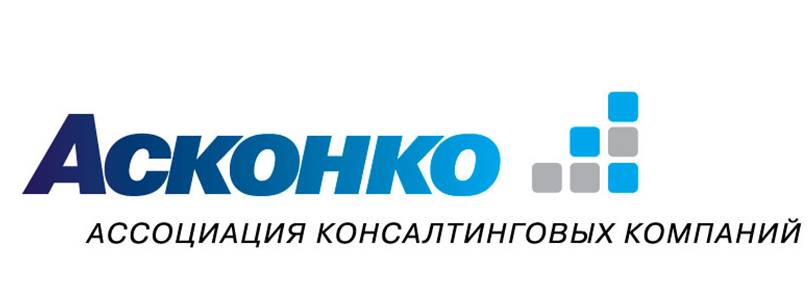 5
НАГРАДЫ
Победители премии награждаются дипломом.  Награждение проходит в рамках ежегодных конференций АСКОНКО
Победители премии получают возможность представить свой проект перед участниками конференции. Проекты-победители размещаются на сайте АСКОНКО в специальном разделе «Премия АСКОНКО»
Молодежные стартапы получают сертификат на 1 бесплатную консультацию в течение следующего за награждением года у каждого члена АСКОНКО
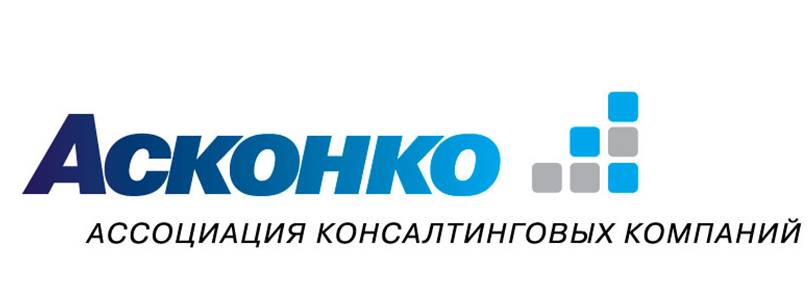 6
МЕРОПРИЯТИЯ АСКОНКО 2017 года,
где были представлены кейсы победителей
В 2017 году оценивались проекты, представленные компаниями-членами Ассоциации на следующих мероприятиях:
Девятой ежегодной  конференции АСКОНКО «Смена поколений в бизнесе»
Профессиональной конференции АСКОНКО «2017-й год: рост или падение?»
Общем собрании членов АСКОНКО в мае 2017г.
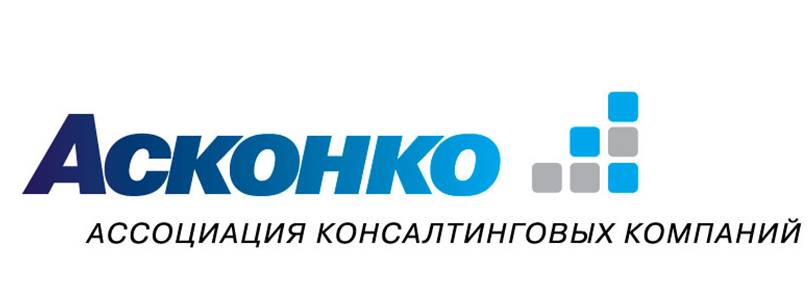 7
ПРЕДСТАВЛЕНИЕ И НАГРАЖДЕНИЕ ЛАУРЕАТОВ КОНКУРСА КОНСАЛТИНГОВЫХ 2017 ГОДА
Ассоциация Консалтинговых Компаний «АСКОНКО» объявляет победителей конкурса кейсов 2017 года
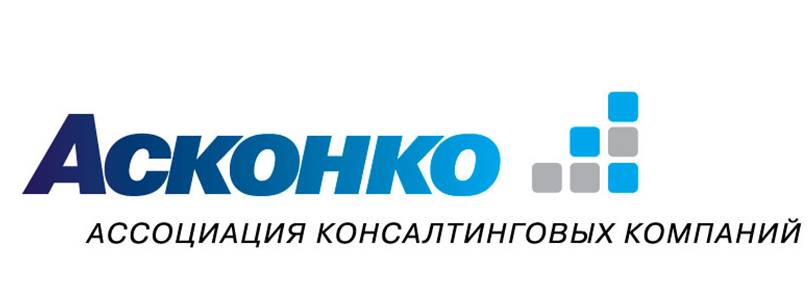 8
Лауреат КОНКУРСА КЕЙСОВ 2017
ДАНИИЛ НОВИЦКИЙ 
Компания «Профессиональные комплексные решения»
Проект разработки крупного инвестиционного проекта – строительства современной высокотехнологичной судостроительной верфи в республике Саха – в рамках частно-государственного сотрудничества
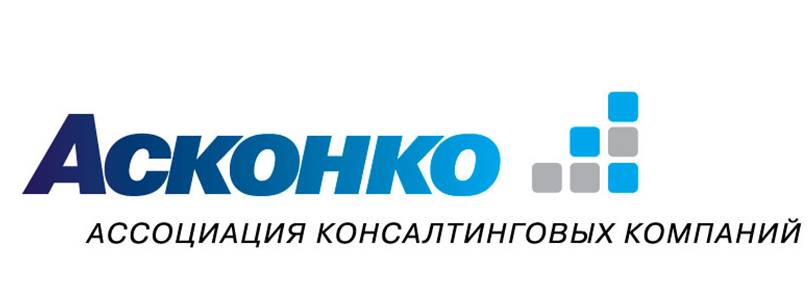 9
Лауреат КОНКУРСА КЕЙСОВ 2017
АЛЕКСЕЙ ГРУЗДЕВ
Консалтинговая компания компания «Альт» 

Проект «Анализ воронки продаж CarPrice.ru»
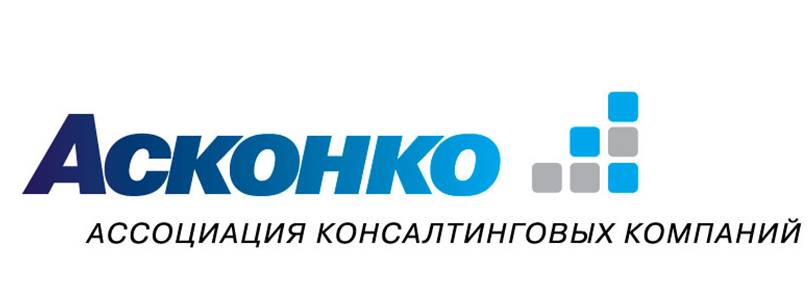 10
Лауреат КОНКУРСА КЕЙСОВ 2017
ЕЛЕНА СКРИПТУНОВА
Компания «АКСИМА: Консультирование, Исследования, Тренинги» 

Проект «Внедрение компенсируемого социального пакета, предоставляемого по принципу «кафетерий» в ОАО «РЖД»
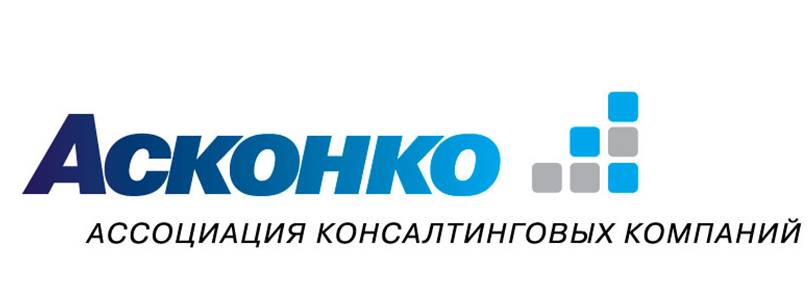 11
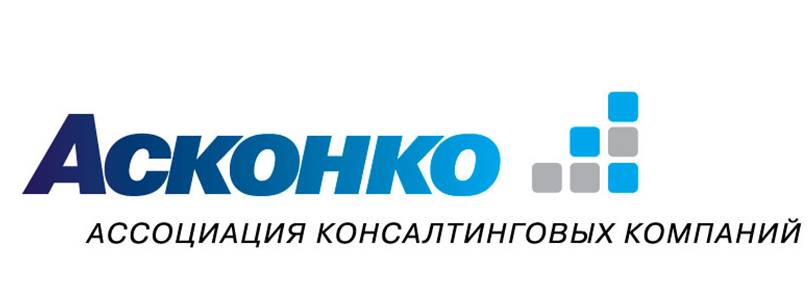 ПОЗДРАВЛЯЕМ

ЛАУРЕАТОВ КОНКУРСА КОНСАЛТИНГОВЫХ 2017 ГОДА
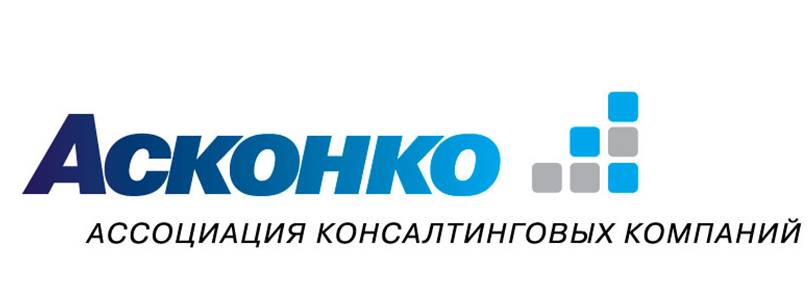 12